Зонирование и дизайн- проект центра «Точка роста»
ГБОУ СОШ №1 города Кинеля
Согласовано
Руководитель Кинельского управления МОиН СО
____________С.Ю.Полищук
«_____»______________2021
Согласовано
Зам.Главы по социальным вопросам
____________С.Ю.Жиганова
«_____»______________2021
Согласовано
Гл. консультант МОиН СО
____________Ю.В.Пряхина
«_____»______________2021
Зонирование. Центр «Точка роста» на базе ГБОУ СОШ №1 города Кинеля (2 этаж)
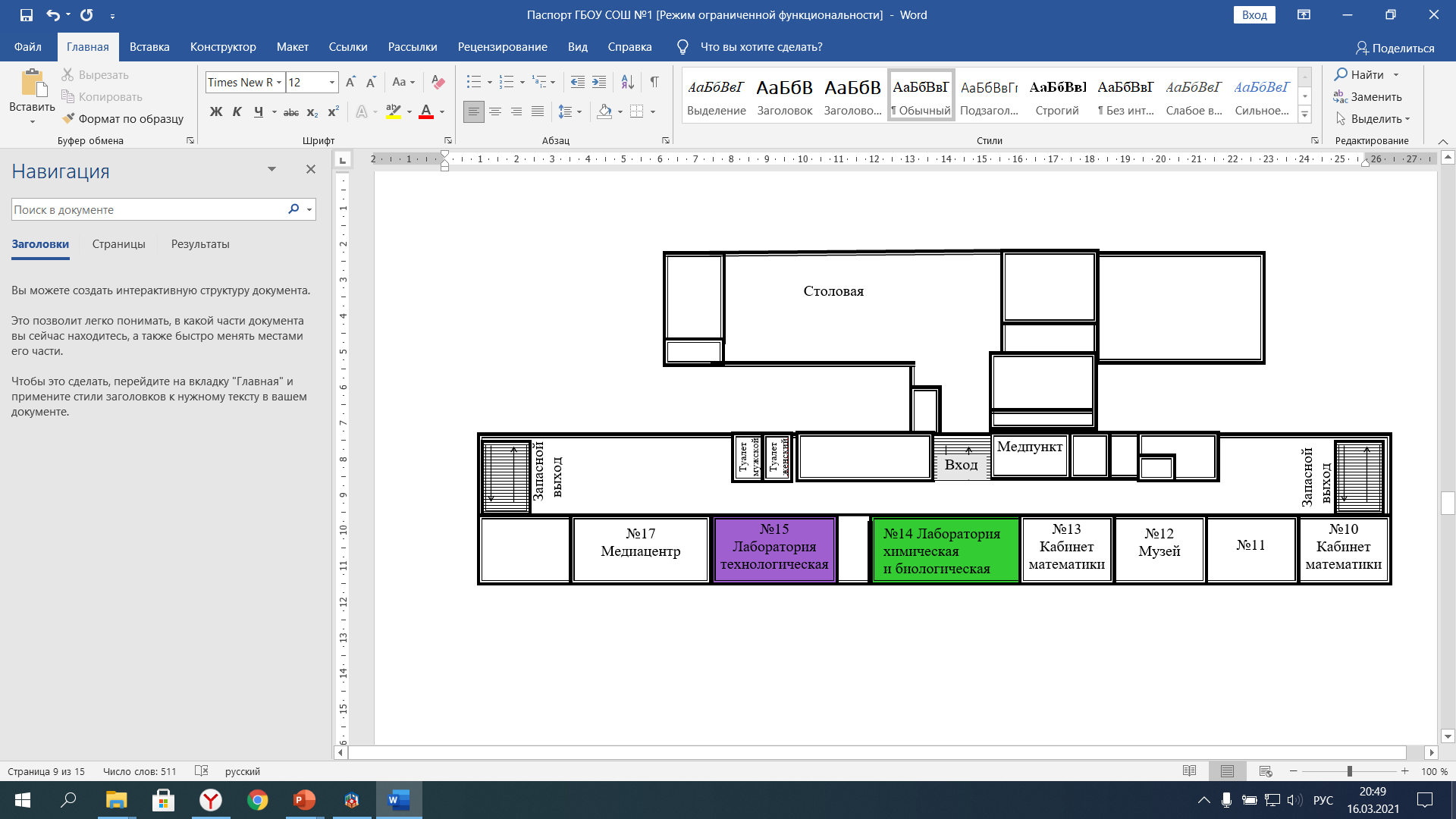 Лаборатория 48,5 м² 
технологическая
Лаборатория  химическая и биологическая 67,0 м²
15
14
Согласовано
Руководитель Кинельского управления МОиН СО
____________С.Ю.Полищук
«_____»______________2021
Согласовано
Зам.Главы по социальным вопросам
____________С.Ю.Жиганова
«_____»______________2021
Согласовано
Гл. консультант МОиН СО
____________Ю.В.Пряхина
«_____»______________2021
Зонирование. Центр «Точка роста» на базе ГБОУ СОШ №1 города Кинеля (3 этаж)
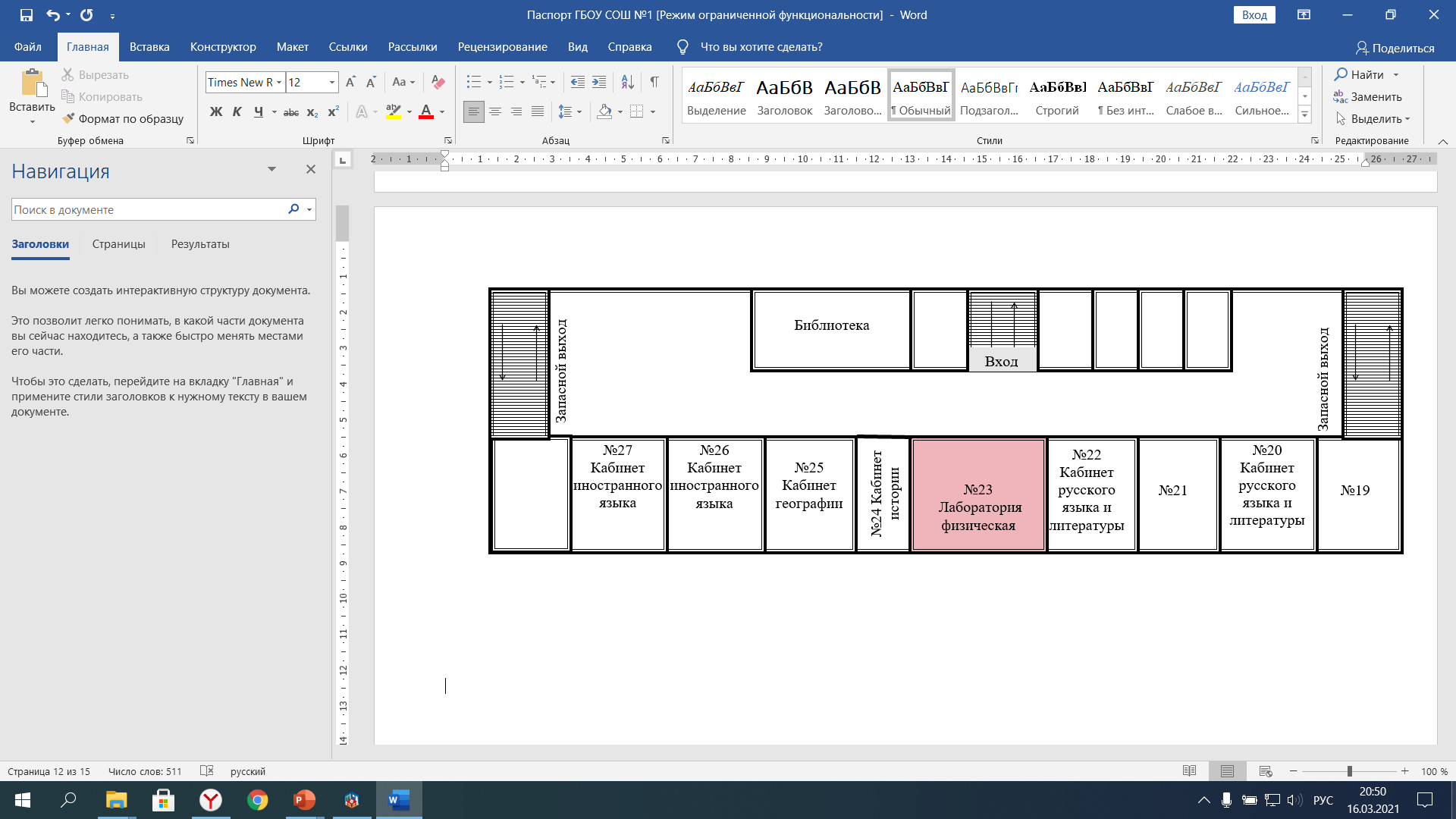 Лаборатория 
физическая 67,0 м²
23
Согласовано
Зам.Главы по социальным вопросам
____________С.Ю.Жиганова
«_____»______________2021
Согласовано
Гл. консультант МОиН СО
____________Ю.В.Пряхина
«_____»______________2021
Согласовано
Руководитель Кинельского управления МОиН СО
____________С.Ю.Полищук
«_____»______________2021
Лаборатория химическая 
и биологическая 67,0 м²
Зонирование. Центр «Точка роста» на базе ГБОУ СОШ №1 города Кинеля
Вытяжные шкафы 
(демонстрационный и для 
хранения реактивов)
Рабочая зона педагога
Демонстрационная зона
Зона хранения (стеллажи)
Шкаф для хранения реактивов, 
сейф для прекурсоров)
Зона практической работы 
учащихся (столы лабораторные)
Маркерно-магнитная доска,
экран для проектора
Учебная зона 
(трансформируемая)
Высота от пола 1000 мм
Высота от пола 1700 мм
Розетка двойная
Выключатель
Согласовано
Руководитель Кинельского управления МОиН СО
____________С.Ю.Полищук
«_____»______________2021
Согласовано
Зам.Главы по социальным вопросам
____________С.Ю.Жиганова
«_____»______________2021
Согласовано
Гл. консультант МОиН СО
____________Ю.В.Пряхина
«_____»______________2021
Химическая и биологическая лаборатория
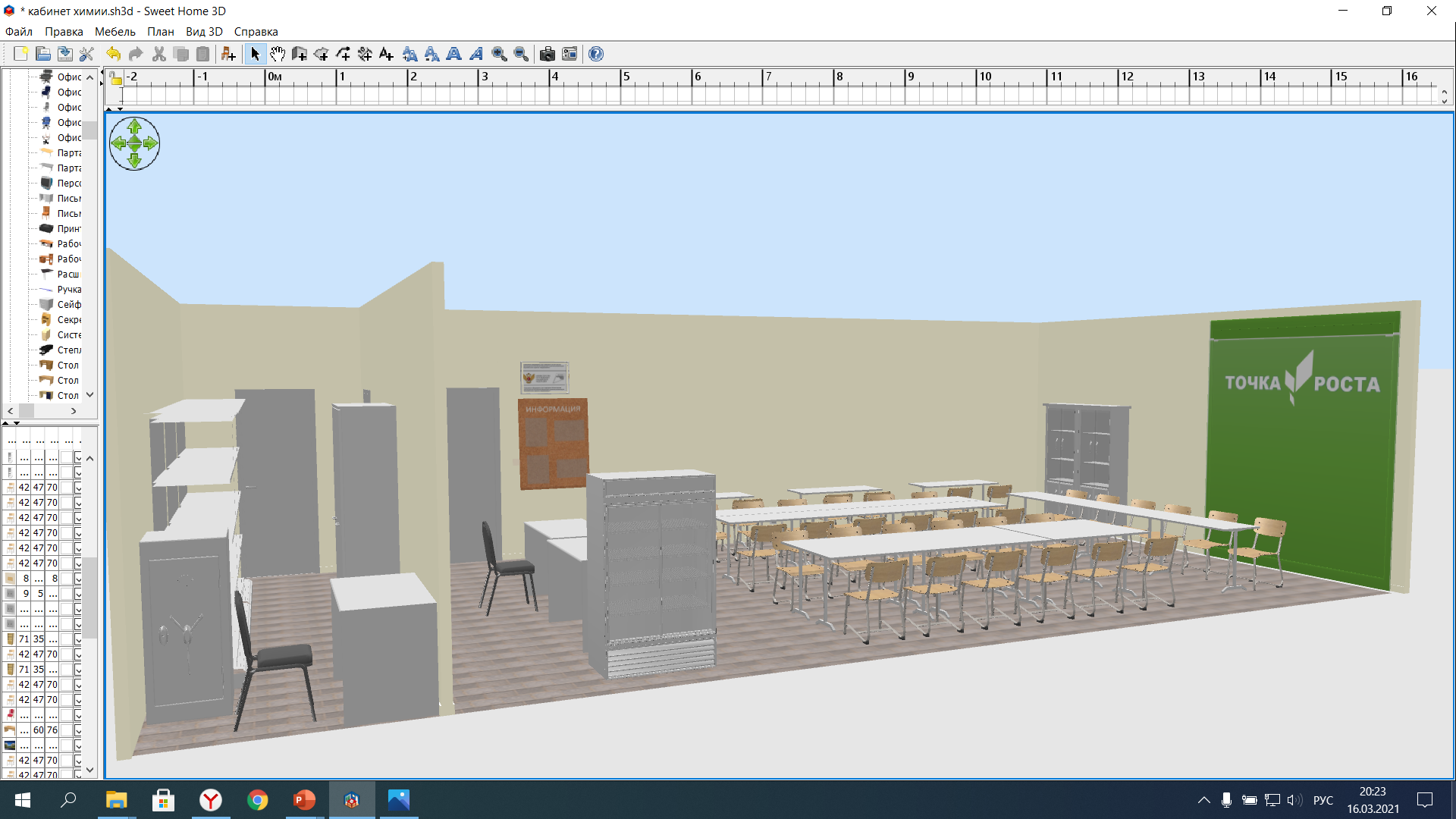 Согласовано
Руководитель Кинельского управления МОиН СО
____________С.Ю.Полищук
«_____»______________2021
Согласовано
Зам.Главы по социальным вопросам
____________С.Ю.Жиганова
«_____»______________2021
Согласовано
Гл. консультант МОиН СО
____________Ю.В.Пряхина
«_____»______________2021
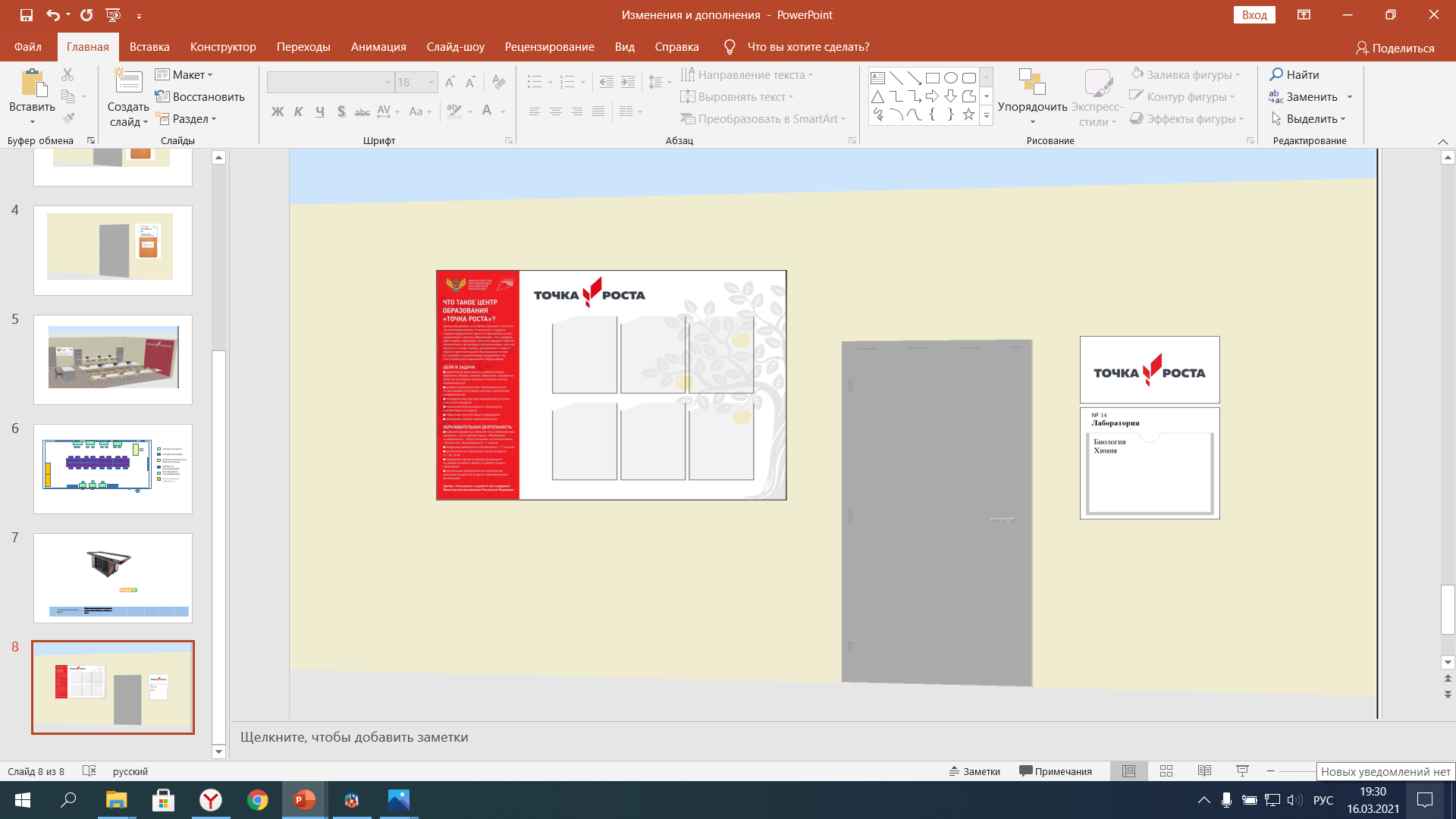 Согласовано
Зам.Главы по социальным вопросам
____________С.Ю.Жиганова
«_____»______________2021
Согласовано
Гл. консультант МОиН СО
____________Ю.В.Пряхина
«_____»______________2021
Согласовано
Руководитель Кинельского управления МОиН СО
____________С.Ю.Полищук
«_____»______________2021
Оснащение мебелью лаборатория химической и биологической
Согласовано
Руководитель Кинельского управления МОиН СО
____________С.Ю.Полищук
«_____»______________2021
Согласовано
Зам.Главы по социальным вопросам
____________С.Ю.Жиганова
«_____»______________2021
Согласовано
Гл. консультант МОиН СО
____________Ю.В.Пряхина
«_____»______________2021
Оснащение мебелью лаборатории химической и биологической (продолжение)
Согласовано
Руководитель Кинельского управления МОиН СО
____________С.Ю.Полищук
«_____»______________2021
Согласовано
Зам.Главы по социальным вопросам
____________С.Ю.Жиганова
«_____»______________2021
Согласовано
Гл. консультант МОиН СО
____________Ю.В.Пряхина
«_____»______________2021
Оснащение мебелью лаборатории химической и биологической (продолжение)
Согласовано
Зам.Главы по социальным вопросам
____________С.Ю.Жиганова
«_____»______________2021
Согласовано
Руководитель Кинельского управления МОиН СО
____________С.Ю.Полищук
«_____»______________2021
Согласовано
Гл. консультант МОиН СО
____________Ю.В.Пряхина
«_____»______________2021
Зонирование. Центр «Точка роста» на базе ГБОУ СОШ №1 города Кинеля
Лаборатория технологическая 48,5 м²
Рабочая зона педагога
Зона хранения (шкафы)
Грифельно-магнитная доска,
экран для проектора
Учебная зона 
(трансформируемая)
Зона информатики 
и программирования
Зона конструирования
и робототехники
Высота от пола 1000 мм
Высота от пола 1700 мм
Розетка двойная
Выключатель
Согласовано
Зам.Главы по социальным вопросам
____________С.Ю.Жиганова
«_____»______________2021
Согласовано
Гл. консультант МОиН СО
____________Ю.В.Пряхина
«_____»______________2021
Согласовано
Руководитель Кинельского управления МОиН СО
____________С.Ю.Полищук
«_____»______________2021
Лаборатория технологическая
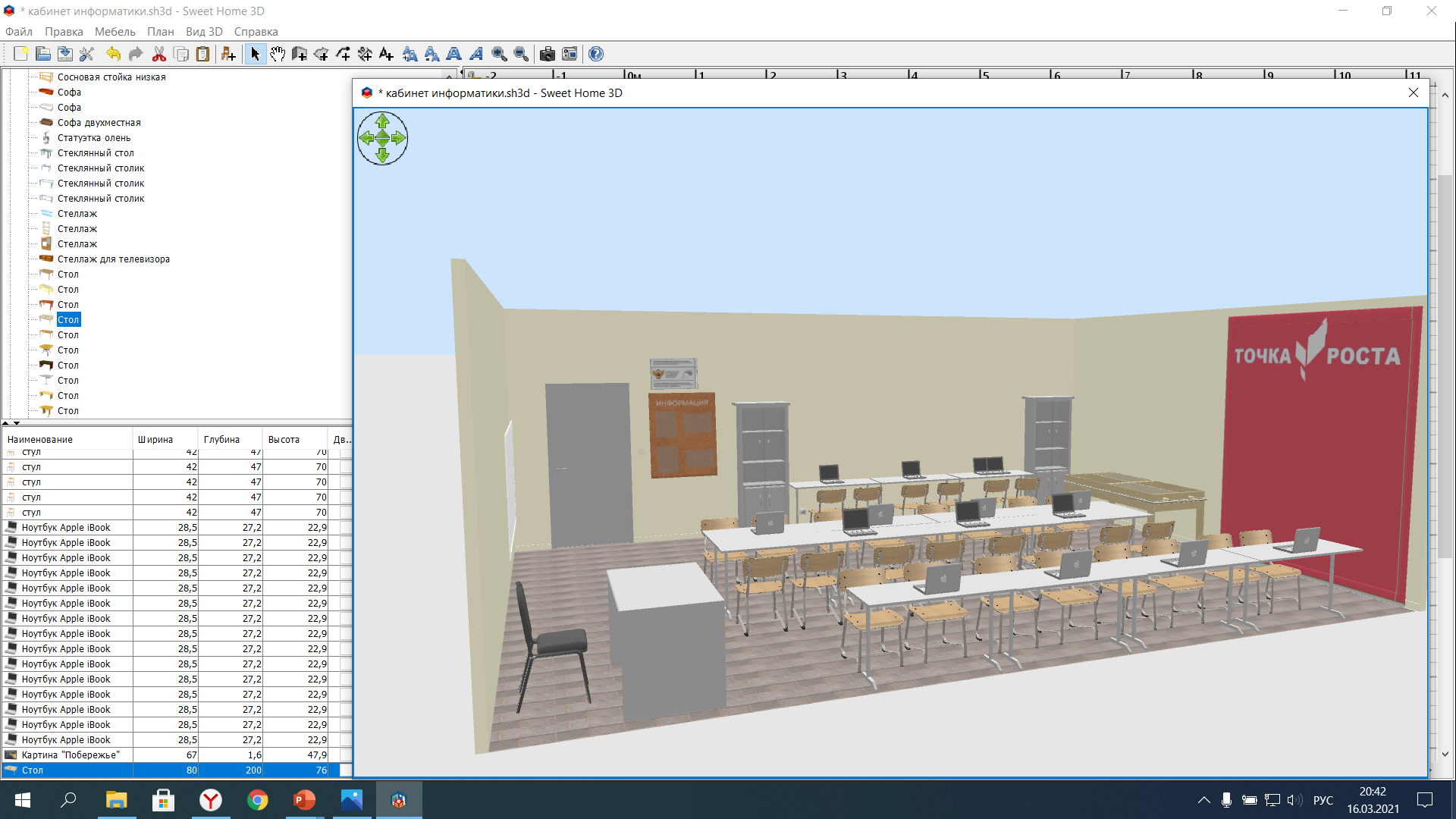 Согласовано
Гл. консультант МОиН СО
____________Ю.В.Пряхина
«_____»______________2021
Согласовано
Зам.Главы по социальным вопросам
____________С.Ю.Жиганова
«_____»______________2021
Согласовано
Руководитель Кинельского управления МОиН СО
____________С.Ю.Полищук
«_____»______________2021
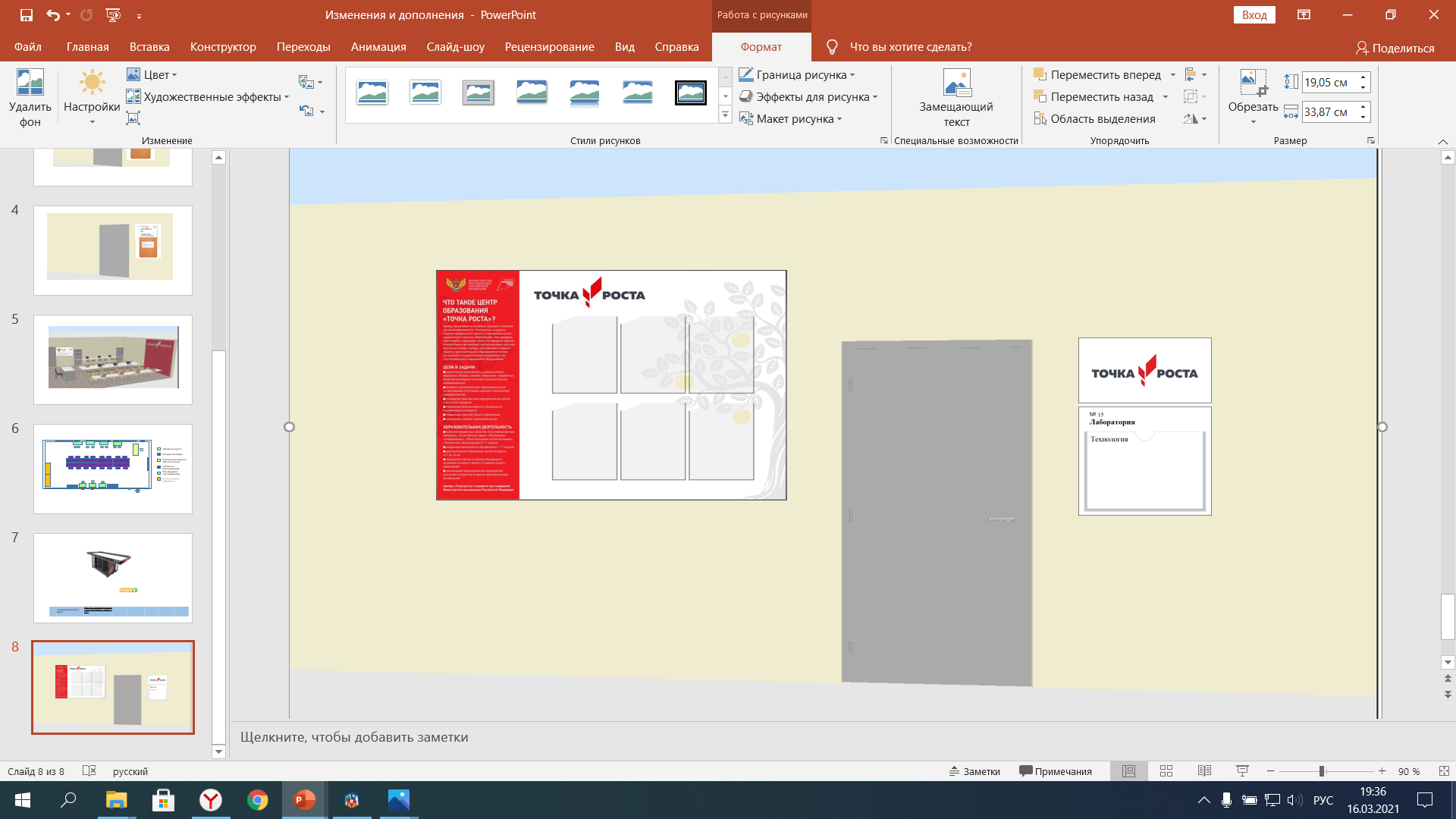 Согласовано
Зам.Главы по социальным вопросам
____________С.Ю.Жиганова
«_____»______________2021
Согласовано
Гл. консультант МОиН СО
____________Ю.В.Пряхина
«_____»______________2021
Согласовано
Руководитель Кинельского управления МОиН СО
____________С.Ю.Полищук
«_____»______________2021
Оснащение мебелью лаборатории технологической
Согласовано
Руководитель Кинельского 
управления МОиН СО
____________С.Ю.Полищук
«_____»______________2021
Согласовано
Гл. консультант МОиН СО
____________Ю.В.Пряхина
«_____»______________2021
Согласовано
Зам.Главы по социальным вопросам
____________С.Ю.Жиганова
«_____»______________2021
Оснащение мебелью лаборатории технологической (продолжение)
Согласовано
Руководитель Кинельского 
управления МОиН СО
____________С.Ю.Полищук
«_____»______________2021
Согласовано
Гл. консультант МОиН СО
____________Ю.В.Пряхина
«_____»______________2021
Согласовано
Зам.Главы по социальным вопросам
____________С.Ю.Жиганова
«_____»______________2021
Оснащение мебелью лаборатории технологической (продолжение)
Согласовано
Гл. консультант МОиН СО
____________Ю.В.Пряхина
«_____»______________2021
Согласовано
Руководитель Кинельского управления МОиН СО
____________С.Ю.Полищук
«_____»______________2021
Согласовано
Зам.Главы по социальным вопросам
____________С.Ю.Жиганова
«_____»______________2021
Лаборатория физическая 65,8 м²
Зонирование. Центр «Точка роста» на базе ГБОУ СОШ №1 города Кинеля
Рабочая зона педагога
Демонстрационная зона
Зона хранения (стеллажи)
Зона хранения (шкафы)
Зона практической работы 
учащихся (столы лабораторные)
Маркерно-магнитная доска,
экран для проектора
Учебная зона 
(трансформируемая)
Высота от пола 1000 мм
Высота от пола 1700 мм
Розетка двойная
Выключатель
Согласовано
Руководитель Кинельского управления МОиН СО
____________С.Ю.Полищук
«_____»______________2021
Согласовано
Зам.Главы по социальным вопросам
____________С.Ю.Жиганова
«_____»______________2021
Согласовано
Гл. консультант МОиН СО
____________Ю.В.Пряхина
«_____»______________2021
Физическая лаборатория
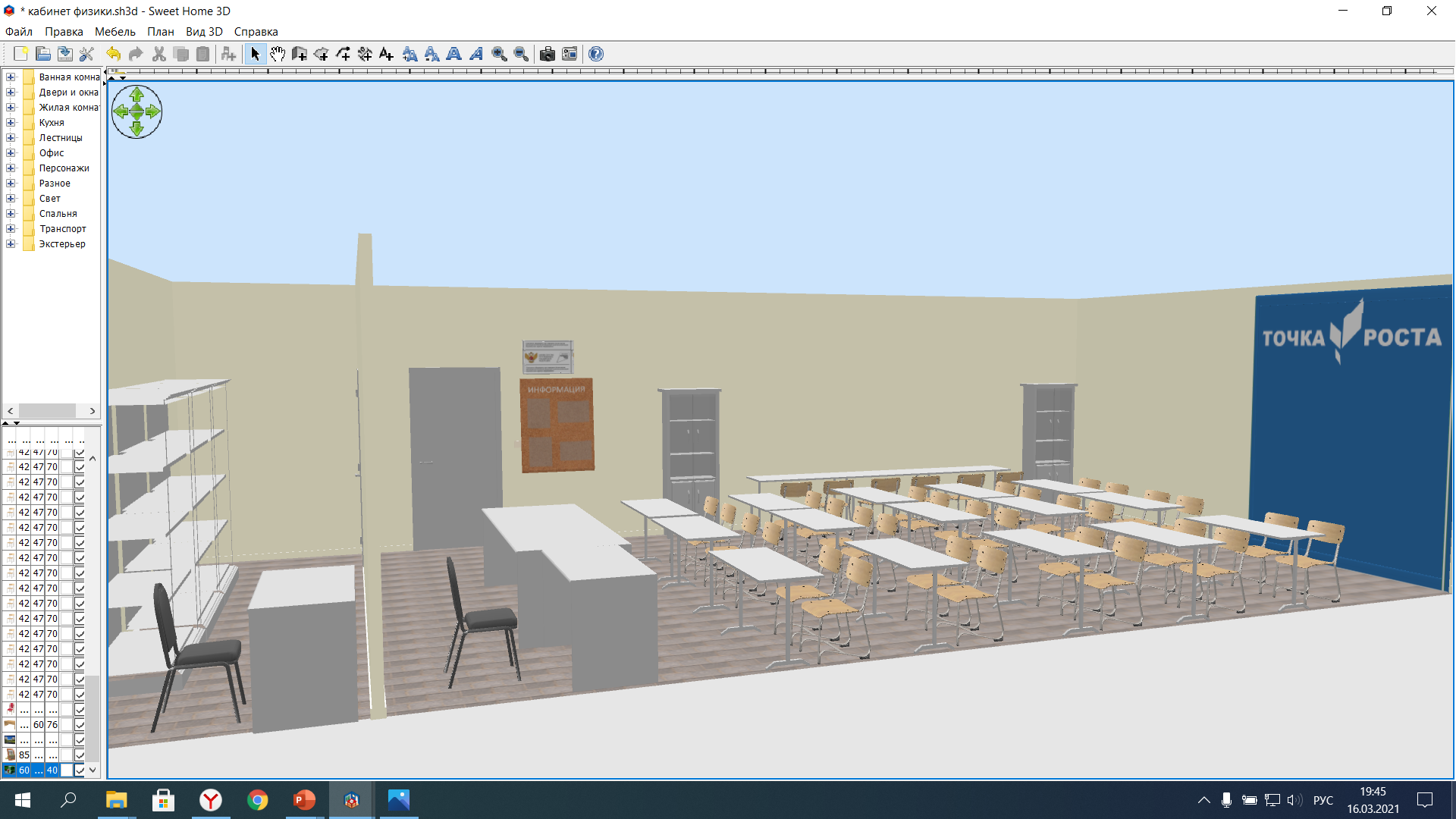 Согласовано
Гл. консультант МОиН СО
____________Ю.В.Пряхина
«_____»______________2021
Согласовано
Руководитель Кинельского управления МОиН СО
____________С.Ю.Полищук
«_____»______________2021
Согласовано
Зам.Главы по социальным вопросам
____________С.Ю.Жиганова
«_____»______________2021
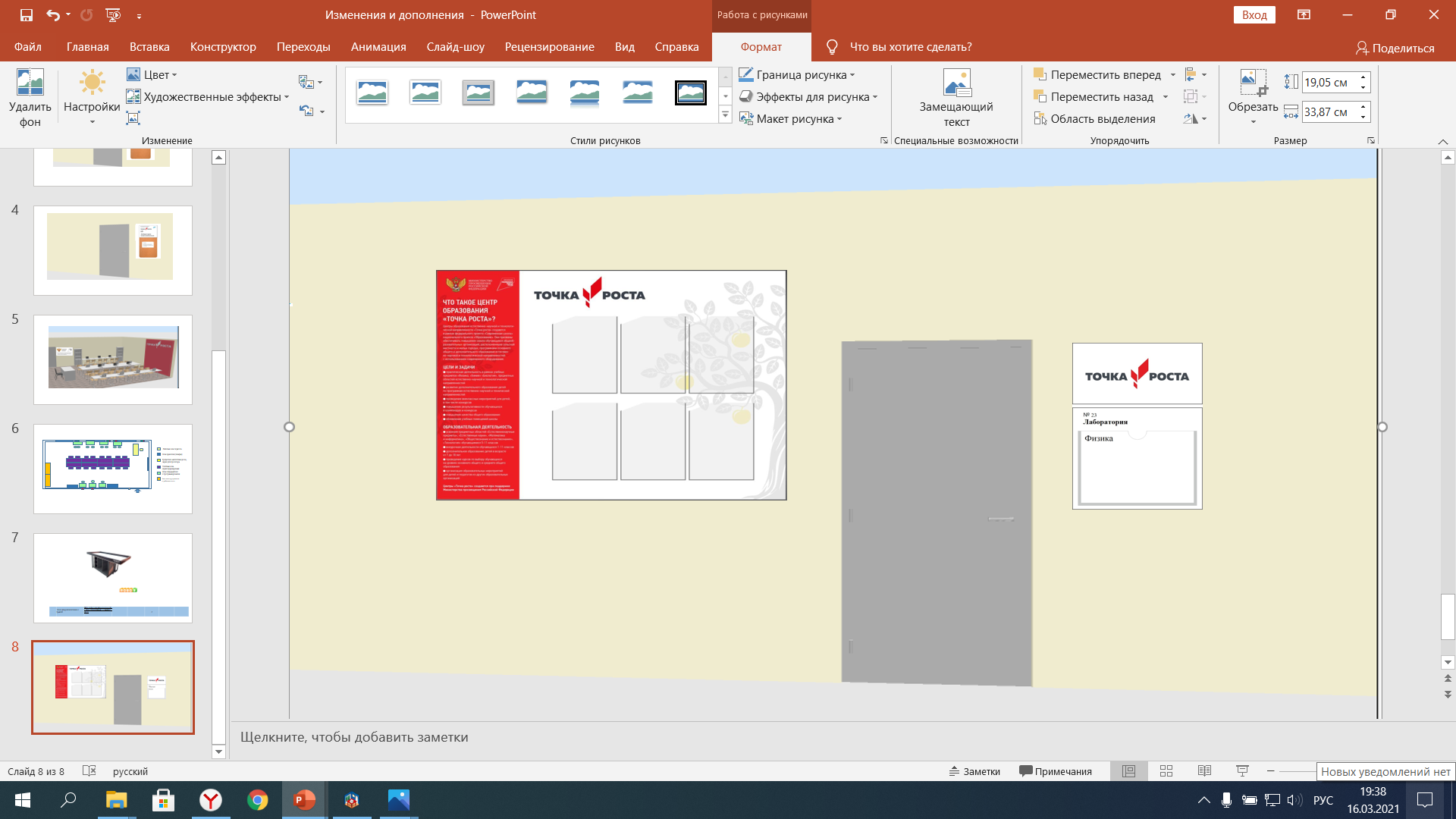 Согласовано
Гл. консультант МОиН СО
____________Ю.В.Пряхина
«_____»______________2021
Согласовано
Руководитель Кинельского 
управления МОиН СО
____________С.Ю.Полищук
«_____»______________2021
Согласовано
Зам.Главы по социальным вопросам
____________С.Ю.Жиганова
«_____»______________2021
Оснащение мебелью лаборатории физической
Согласовано
Руководитель Кинельского 
управления МОиН СО
____________С.Ю.Полищук
«_____»______________2021
Согласовано
Зам.Главы по социальным вопросам
____________С.Ю.Жиганова
«_____»______________2021
Согласовано
Гл. консультант МОиН СО
____________Ю.В.Пряхина
«_____»______________2021
Оснащение мебелью лаборатория физической (продолжение)
Согласовано
Руководитель Кинельского 
управления МОиН СО
____________С.Ю.Полищук
«_____»______________2021
Согласовано
Зам.Главы по социальным вопросам
____________С.Ю.Жиганова
«_____»______________2021
Согласовано
Гл. консультант МОиН СО
____________Ю.В.Пряхина
«_____»______________2021
Оснащение мебелью лаборатория физической (продолжение)
Согласовано
Руководитель Кинельского 
управления МОиН СО
____________С.Ю.Полищук
«_____»______________2021
Согласовано
Зам.Главы по социальным вопросам
____________С.Ю.Жиганова
«_____»______________2021
Согласовано
Гл. консультант МОиН СО
____________Ю.В.Пряхина
«_____»______________2021
Оснащение мебелью лаборатория физической (продолжение)